Ethical Standards Board
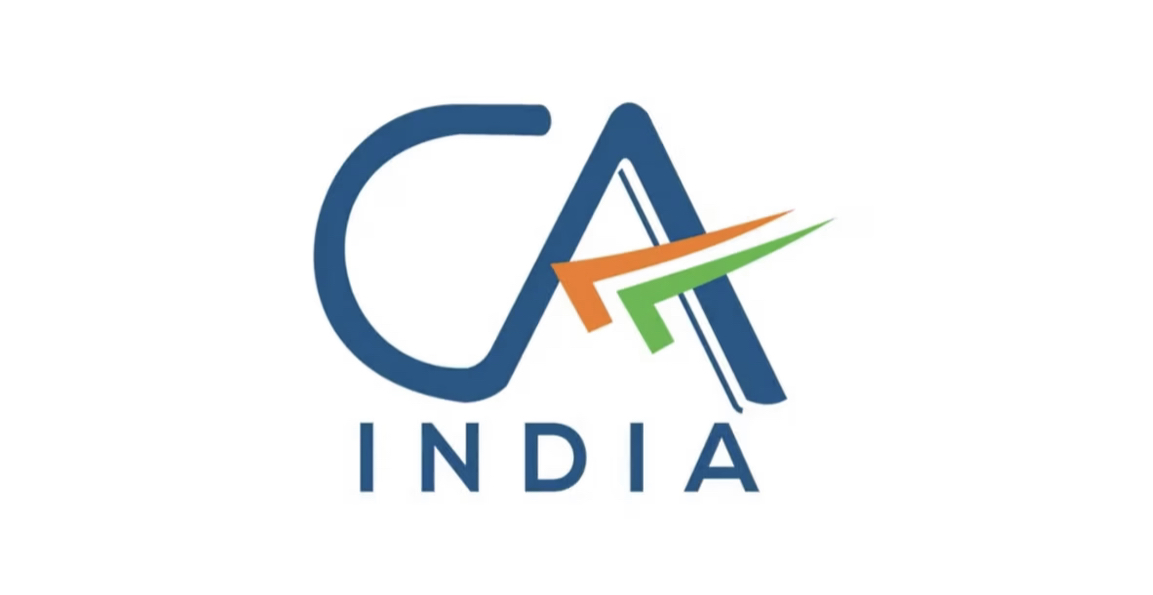 Ethical Standards Board
CA CONNECT 

PORTAL
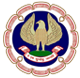 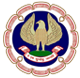 ESB Initiative
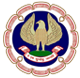 CA CONNECT Objectives
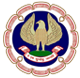 CA CONNECTa BRIDGE to Global Clients
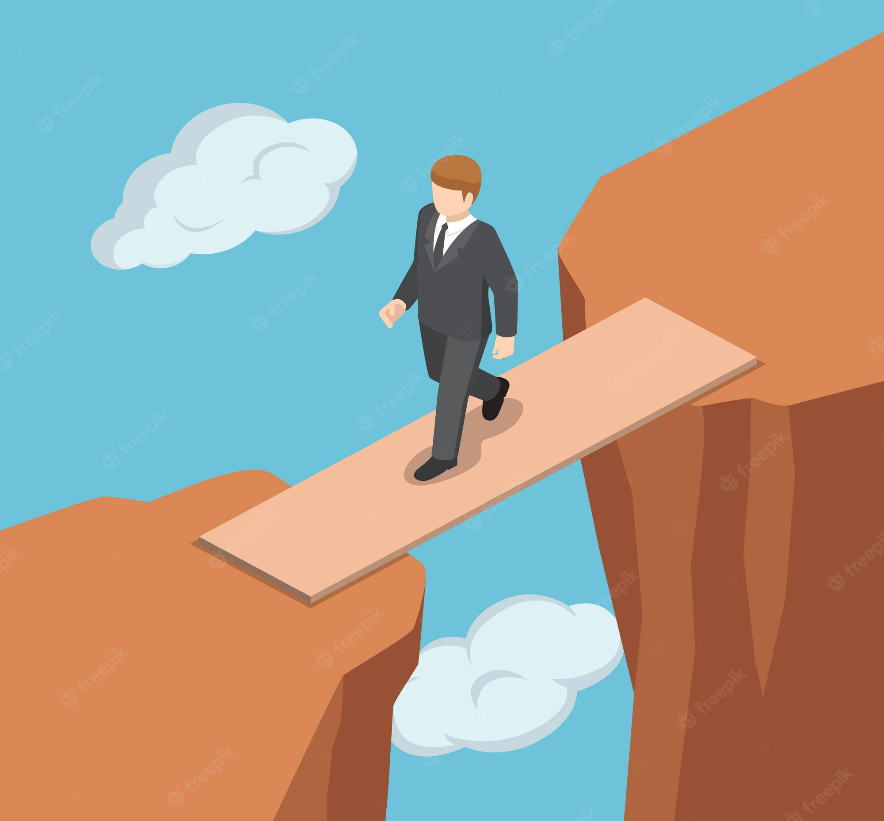 Prospective Clients / Service Seekers will search the services offered by CA Firms based on     (a) requisite professional discipline / area and 
(b) geographical locations. 
Prospective Clients connect with CAs listed on “CA Connect”  according to requirement
Showcase firm to Prospective Clients:
	(i) In India (ii) Outside India
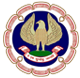 Stakeholder  Advantage
Prospective Clients / Service Seekers can conveniently search Chartered Accountant for desired assignments
Confidentiality & Privacy of client information - Ensured
Level Playing Ground for Practicing Chartered Accountants
Ineligible persons cannot register on the “CA Connect” portal
“CA Connect”FEATURES
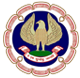 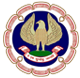 “CA Connect”Who can Enroll
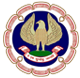 “CA Connect”EnrollmentNot Permitted
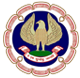 “CA Connect”  Easy to Enroll
Members holding Certificate of Practice
	State Membership No & Date of BirthAfter successful verification of Membership No
	A Pre-filled e-Form shall appear for further filling up2.	Firm of Chartered Accountants
	State FRN & Constitution Date
After successful verification of FRN No
	A Pre-filled e-Form shall appear for further filling up
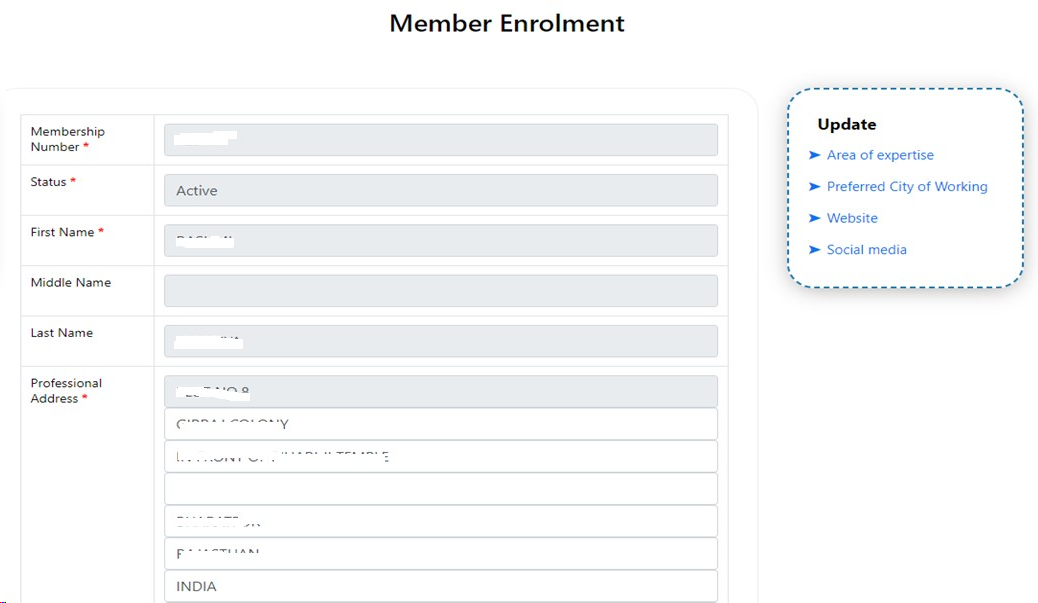 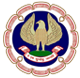 “CA Connect”  Registration-After login
There will be additional optional fields for members to update:
      Area of Specialization
        Professional City of Working, 
        Website Address, 
	Social Media Address, 
Declaration – to be furnished Online
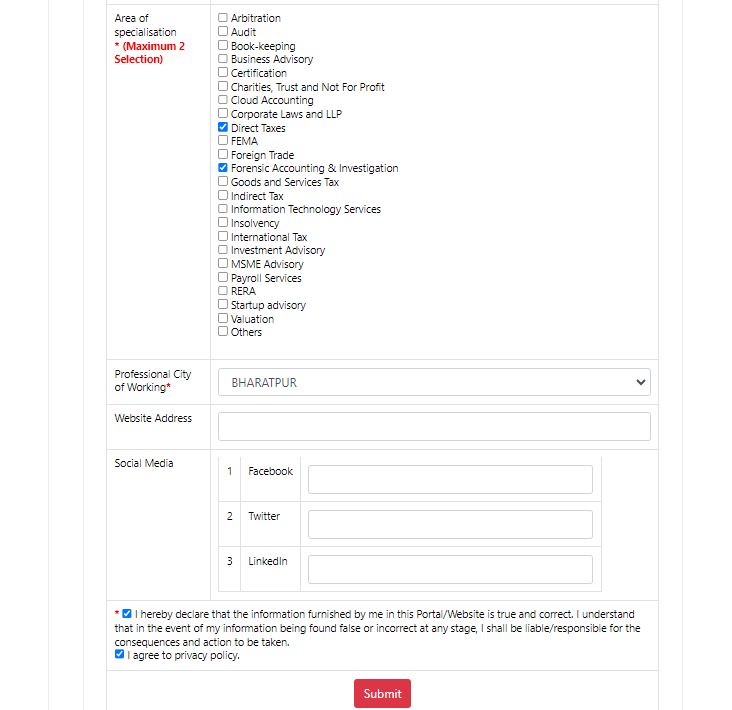 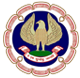 “CA Connect”  Registration                                              Additional field for Firms only
Additional field to be updated by Firms
             Network of CA Firms 
Firms may specify if willingness to join Network of CA firm 
	  State preferred city and Preferred area of practice for networking
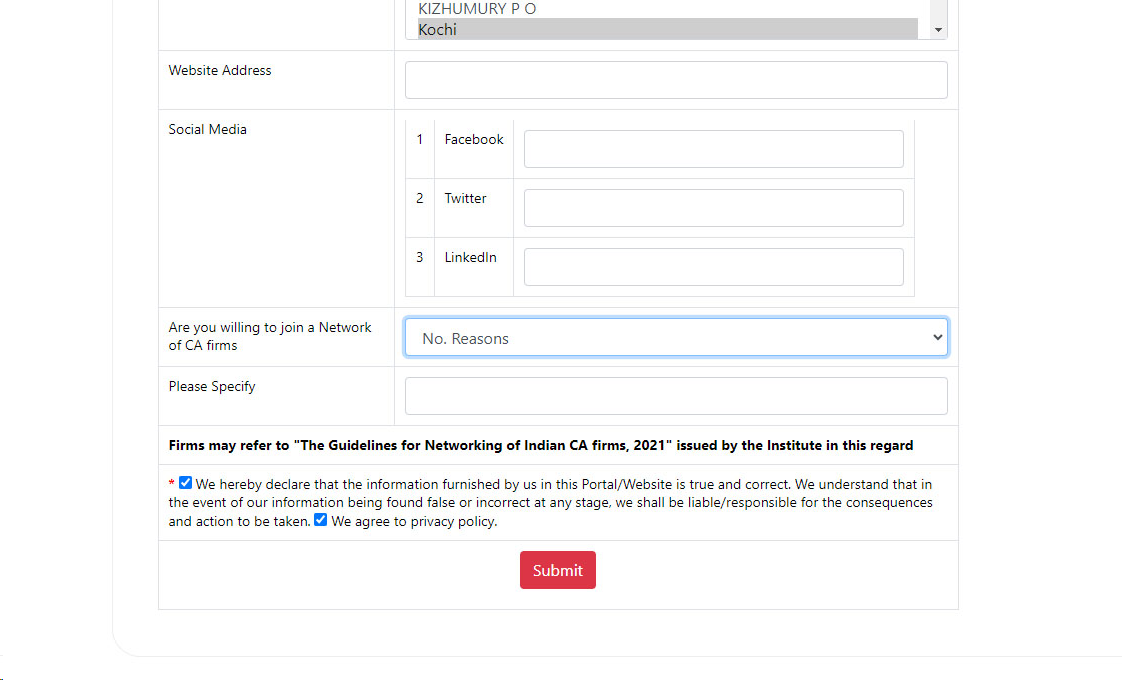 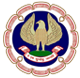 “CA Connect” Functionality: area  of specialization
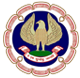 “CA Connect” Functionality: Preferred City of Working
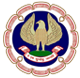 “CA Connect” Functionality:
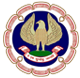 CRITERIA OF SEARCH
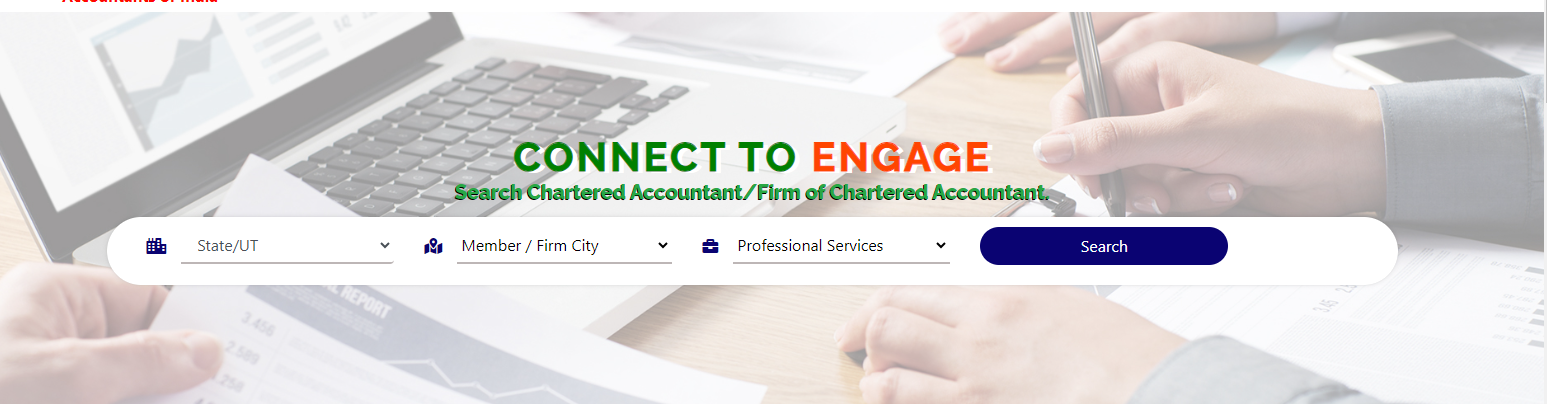 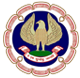 “CA Connect”How to search on Portal by Stakeholders
Service seekers are required to select state
City  
Professional Services
To fetch the details such as  mobile number and Email id of members/firm- Service seekers should register as Guest User
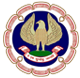 “CA Connect”Portal : An addition permitted platform
Own Website: Practicing CA Firms are Permitted to have it
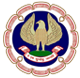 “CA Connect”  - Role of ICAI
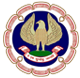 “CA Connect” REIGISTER NOW
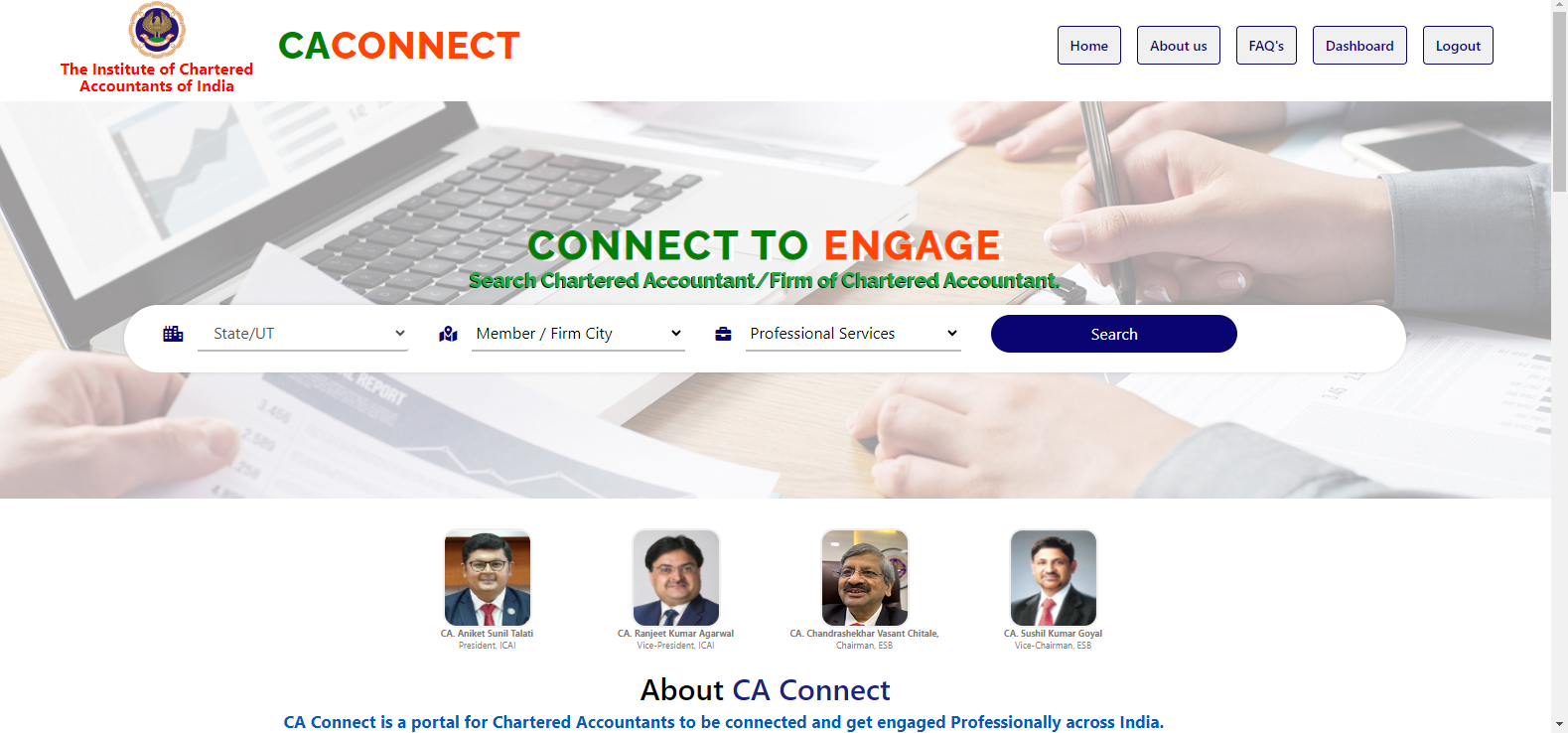 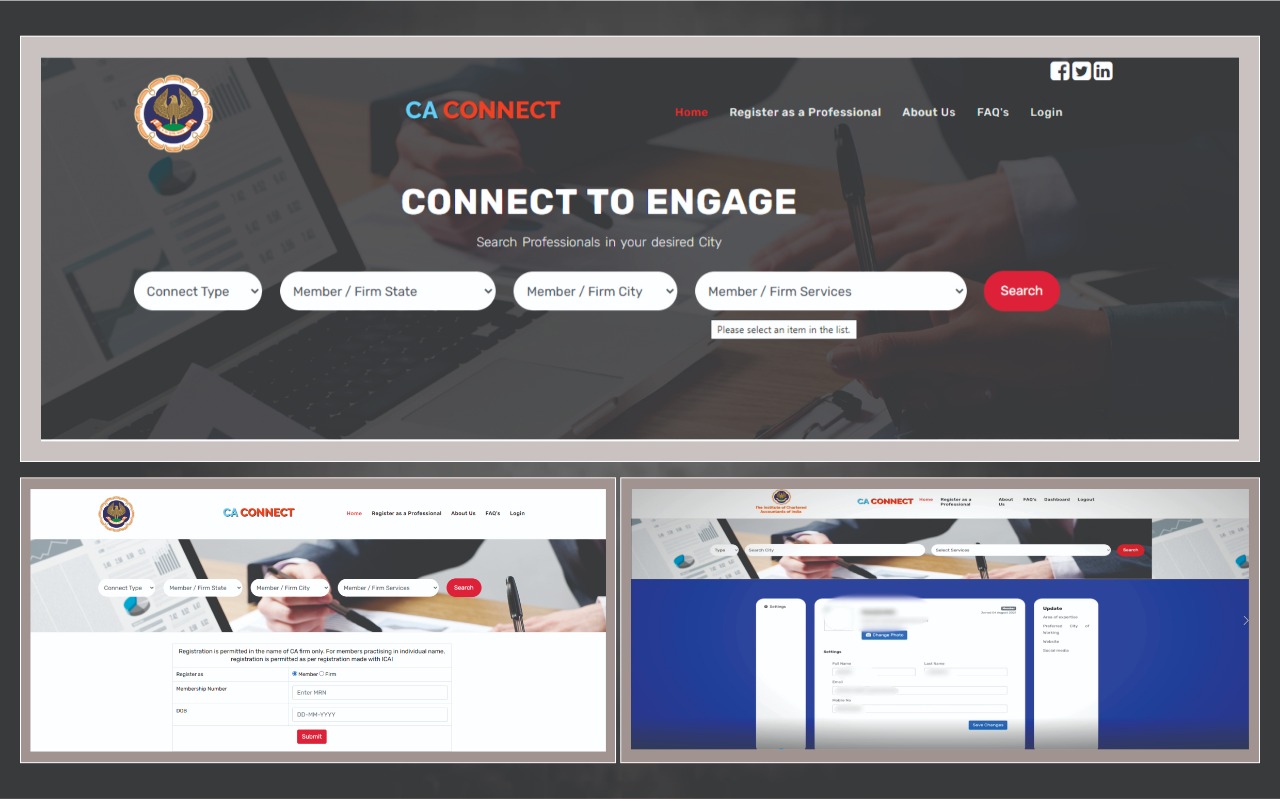 Slide title 29
ESB – Proposals for “CA Connect”
Increase Population of Proprietary, firms, LLP of Practicing Chartered Accountants on: ls for        “CA Connect” 
Widely advertise in India   “CA Connect” 
Go GLOBAL for               “CA Connect”
ESB Well-comes U
“CA Connect”
Enroll Now
Open Vista of New Opportunities for
New Clients and Networking
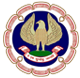 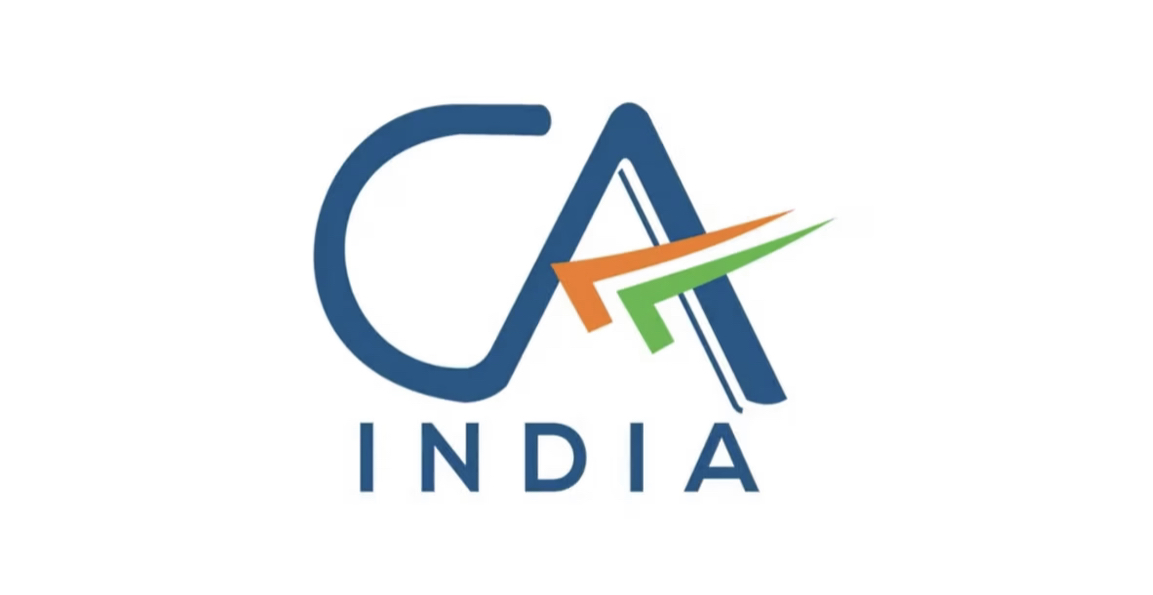 Thank You
Ethical Standards Board